ИНВЕСТИЦИОННОЕ ПРЕДЛОЖЕНИЕ
СОЗДАНИЕ ЖИВОТНОВОДЧЕСКОГО КОМПЛЕКСА НА 2000 ГОЛОВ МАТОЧНОГО СТАДА КРС МЯСНОГО НАПРАВЛЕНИЯ
ЭКОНОМИЧЕСКИЕ ПРЕДПОСЫЛКИ
1. Наличие земельных участков для обеспечения кормовой базы и размещения производственно-технической базы: пашни - 220 тыс.га, сенокосов- 510 тыс.га, 745 тыс.га  пастбищных угодий;
2. Уровень самообеспеченности мясом говядины составляет 42%;                                                                                                         3. Ежегодно хозяйства готовы поставлять для последующего откорма 5,0 тыс. голов, и на убой 3,0 тыс. голов мясного скота;                                                                                     
4. Наличие спроса в связи с недостаточными объемами мясного сырья для производства продукции мясоперерабатывающими предприятиями Курганской области.
Суть проекта - Производство высококачественной говядины
ГОСУДАРСТВЕННАЯ ПОДДЕРЖКА
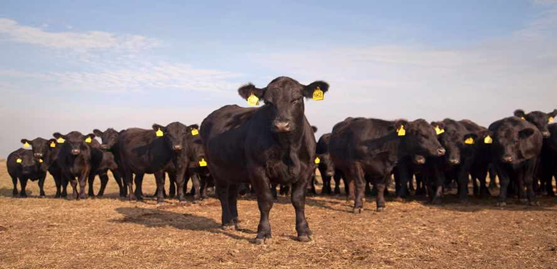 1) Предоставление земельного участка в аренду без проведения торгов в целях реализации масштабных инвестиционных проектов с последующим правом выкупа;  
2) Субсидирование лизинга оборудования                                                                                                                                                           -До 30 % от стоимости оборудования для сельского и лесного хозяйства,
авторефрижераторов, прицепов и полуприцепов специального назначения, включенных в реестр Минпромторга;
-До 15 % от цены оборудования для сельского и лесного хозяйства, 
авторефрижераторов, прицепов и полуприцепов специального назначения, не
входящих в реестр Минпромторга;
3) Возмещение затрат на проведение культуртехнических мероприятий;                                                                     
4) Компенсация затрат на возведение производственных помещений до 50% (до 5 млн.руб.)
5) Возмещение 50% затрат на создание инфраструктуры
(в рамках реализации Постановлений Правительства РФ от 19.10.20 г. № 1704 и от 15.03.16 № 194).
6) Субсидии  на компенсацию до 30% части затрат на транспортировку сельскохозяйственной и
продовольственной продукции железнодорожным, автомобильным и водным транспортом до границ Российской Федерации                                                                                                                                                                      
7) Получение льготных краткосрочных кредитов до 5%, направленных на развитие отрасли животноводства по следующим направлениям: на приобретение
молодняка сельскохозяйственных животных, кормов, ветеринарных препаратов.
8) Субсидирование части прямых понесенных затрат на создание овцеводческого
комплекса (фермы) мясного направления не менее 15 тыс. скотомест овцематок (до 20% от фактической стоимости объекта);
9) возмещение части затрат, в связи с приобретением племенного молодняка овец
(ярки от 3-х месяцев и старше). Размер субсидии за 1 кг живой массы составляет: 50% от затрат, понесенных в связи с приобретением до 100 голов, не более 131 рубля; 65% от затрат, понесенных в связи с приобретением свыше 100 голов, не более 165 рублей. При покупке не племенных животных размер субсидии составит 60% от затрат, не более 108 рублей за килограмм живого веса. 
10) льготное кредитование от Минсельхоза России «до 5%»
ПОТРЕБИТЕЛЬСКИЙ СЕГМЕНТ
Сбыт мелким перекупщикам,
Оптовые продажи крупному перерабатывающему предприятию
Реализация на рынке, частным лицам
ИНВЕСТИЦИОННАЯ ПЛОЩАДКА 
под размещение животноводческой фермы
КУРГАНСКАЯ ОБЛАСТЬ, ДАЛМАТОВСКИЙ РАЙОН
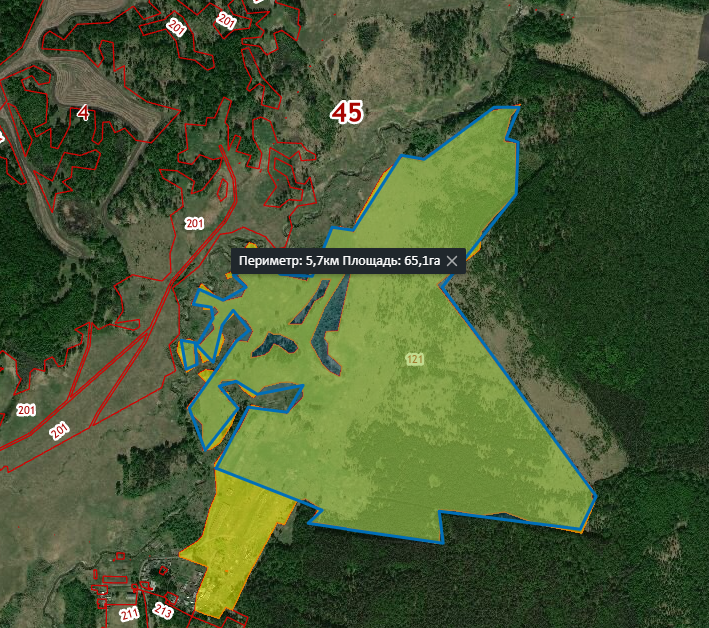 Предоставление земельного участка без проведения торгов.
В рамках мероприятий программы поддержки начинающих фермеров возможно получить грант в размере до 5,0 млн. рублей, на условиях 10% долевого финансирования целевых расходов за счет собственных средств крестьянского (фермерского) хозяйства.
Возмещение до 50 % затрат на приобретение оборудования для животноводства при строительстве молочно-товарной фермы до 400 голов коров но не более 30 млн. руб.;
Субсидирование до 25 % затрат на строительство молочных комплексов  от 400 голов коров;
Возмещение до 65 % затрат, понесенных в связи с приобретением молодняка сельскохозяйственных животных;
Получение льготных краткосрочных кредитов до 5%, направленных на развитие отрасли животноводства по следующим направлениям: на приобретение молодняка сельскохозяйственных животных, кормов, ветеринарных препаратов.
Возмещение части затрат на 1 килограмм реализованного и (или) отгруженного на собственную переработку коровьего молока;
Субсидии на техническое перевооружение производства сельскохозяйственных товаропроизводителей в рамках приоритетных отраслей животноводства 40% на кормозаготовительную технику и оборудование, оборудование для ферм 
Субсидирование на приобретение не племенного скота 60 % от стоимости, при приобретении от 20 голов
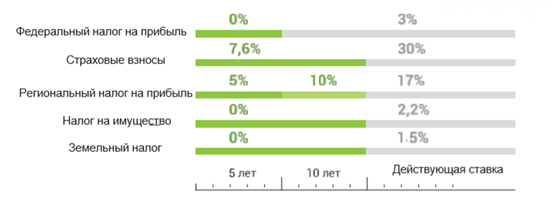 0%
Местные 
налоги
НАЛОГОВЫЕ ЛЬГОТЫ
НЕИСПОЛЬЗУЕМЫЕ ЗЕМЕЛЬНЫЕ УЧАСТКИ
КУРГАНСКАЯ ОБЛАСТЬ, ДАЛМАТОВСКИЙ РАЙОН
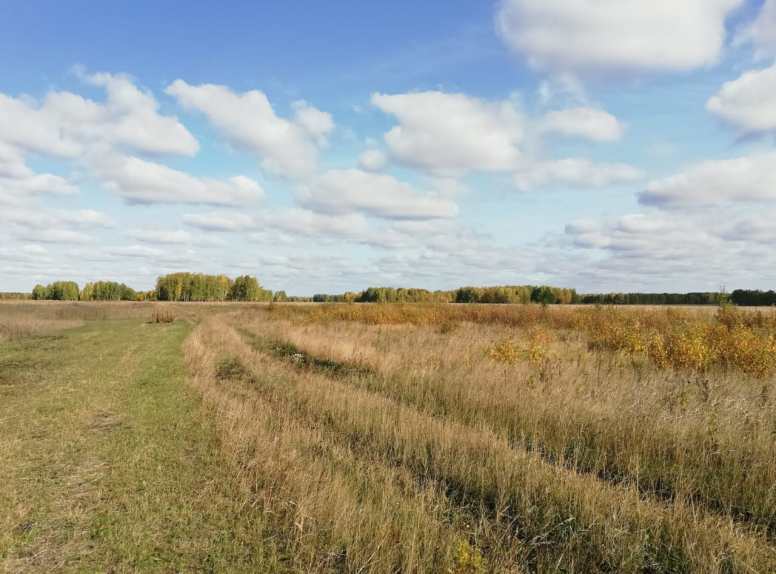 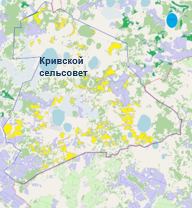 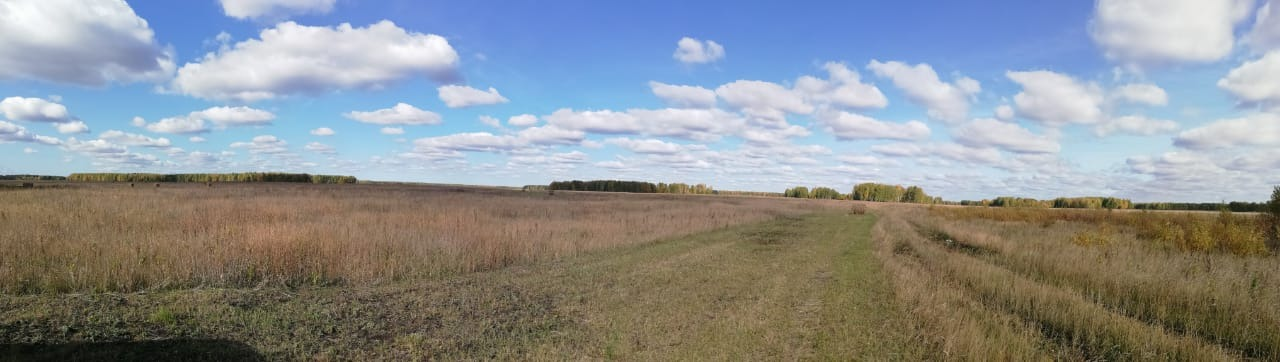 ИНВЕСТИЦИОННАЯ ПЛОЩАДКА 
под размещение животноводческой фермы
КУРГАНСКАЯ ОБЛАСТЬ, КАТАЙСКИЙ РАЙОН
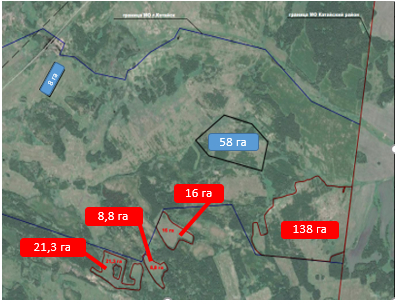 Предоставление земельного участка без проведения торгов.
В рамках мероприятий программы поддержки начинающих фермеров возможно получить грант в размере до 5,0 млн. рублей, на условиях 10% долевого финансирования целевых расходов за счет собственных средств крестьянского (фермерского) хозяйства.
Возмещение до 50 % затрат на приобретение оборудования для животноводства при строительстве молочно-товарной фермы до 400 голов коров но не более 30 млн. руб.;
Субсидирование до 25 % затрат на строительство молочных комплексов  от 400 голов коров;
Возмещение до 65 % затрат, понесенных в связи с приобретением молодняка сельскохозяйственных животных;
Получение льготных краткосрочных кредитов до 5%, направленных на развитие отрасли животноводства по следующим направлениям: на приобретение молодняка сельскохозяйственных животных, кормов, ветеринарных препаратов.
Возмещение части затрат на 1 килограмм реализованного и (или) отгруженного на собственную переработку коровьего молока;
Субсидии на техническое перевооружение производства сельскохозяйственных товаропроизводителей в рамках приоритетных отраслей животноводства 40% на кормозаготовительную технику и оборудование, оборудование для ферм 
Субсидирование на приобретение не племенного скота 60 % от стоимости, при приобретении от 20 голов
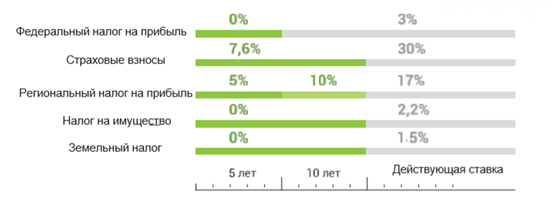 0%
Местные 
налоги
НАЛОГОВЫЕ ЛЬГОТЫ
НЕИСПОЛЬЗУЕМЫЕ ЗЕМЕЛЬНЫЕ УЧАСТКИ
КУРГАНСКАЯ ОБЛАСТЬ, КАТАЙСКИЙ РАЙОН
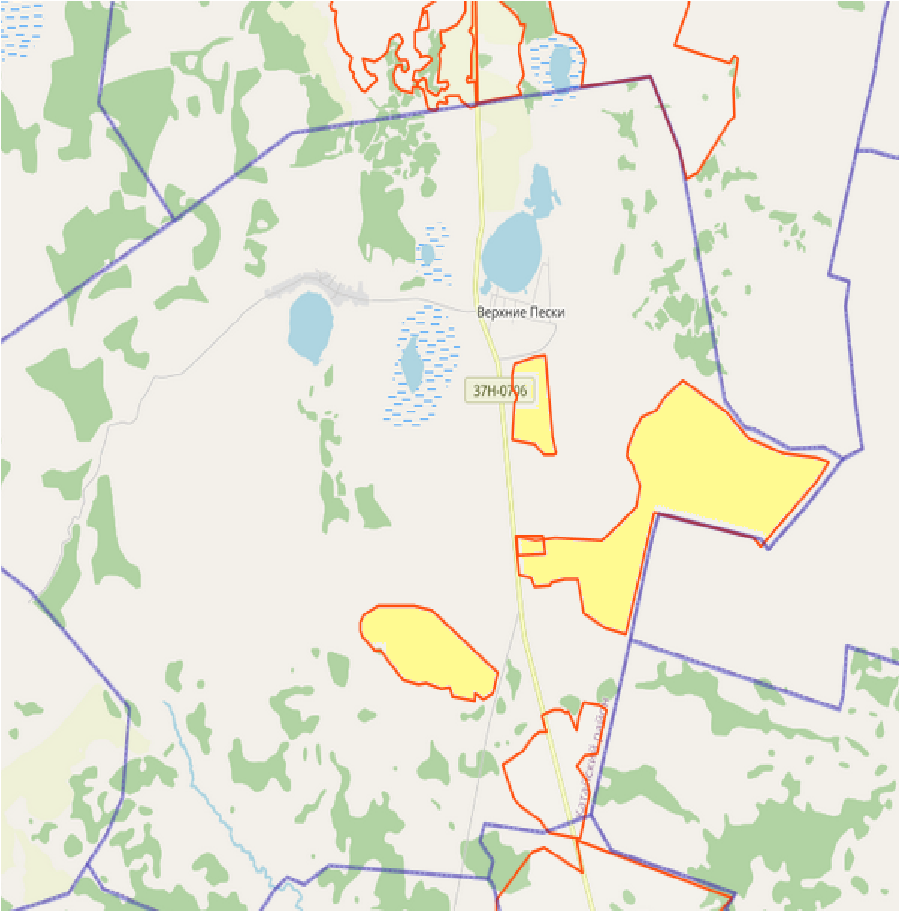 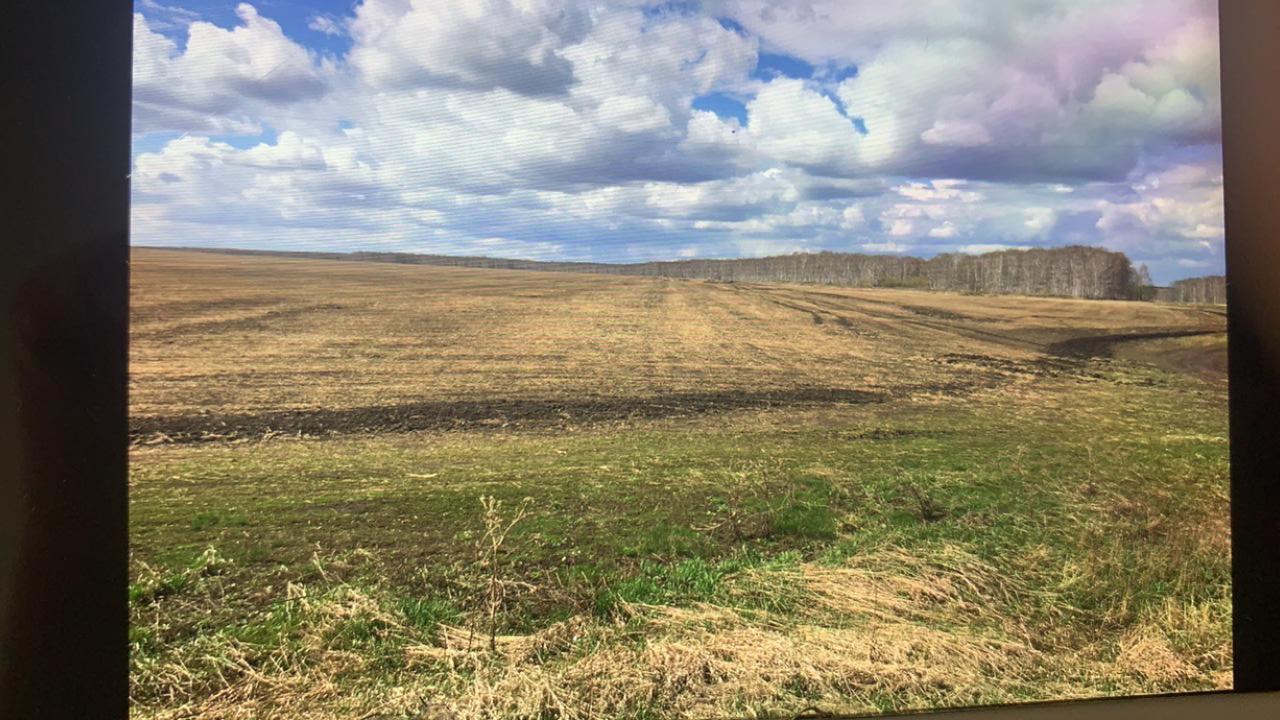 Верхнепесковский сельсовет
45:07:000000:297
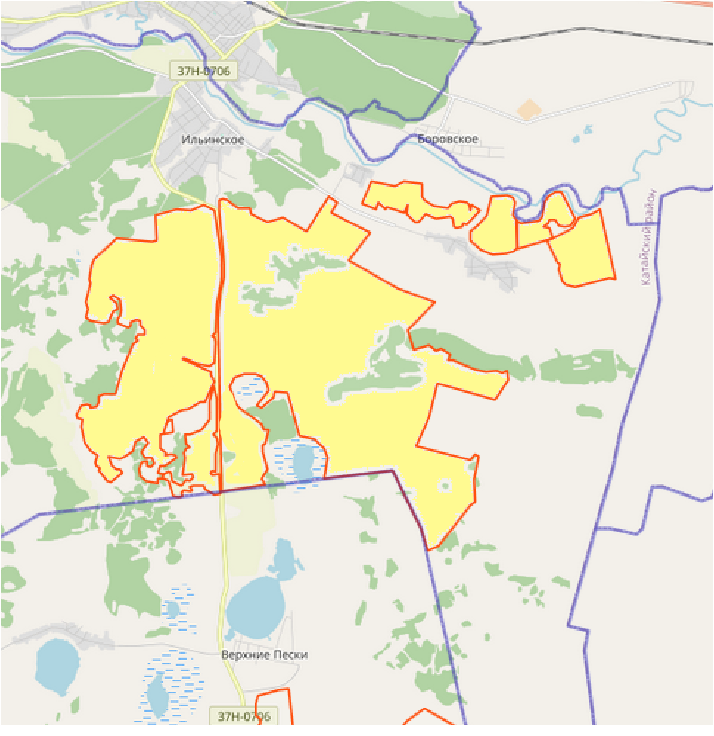 Новоильинский сельсовет
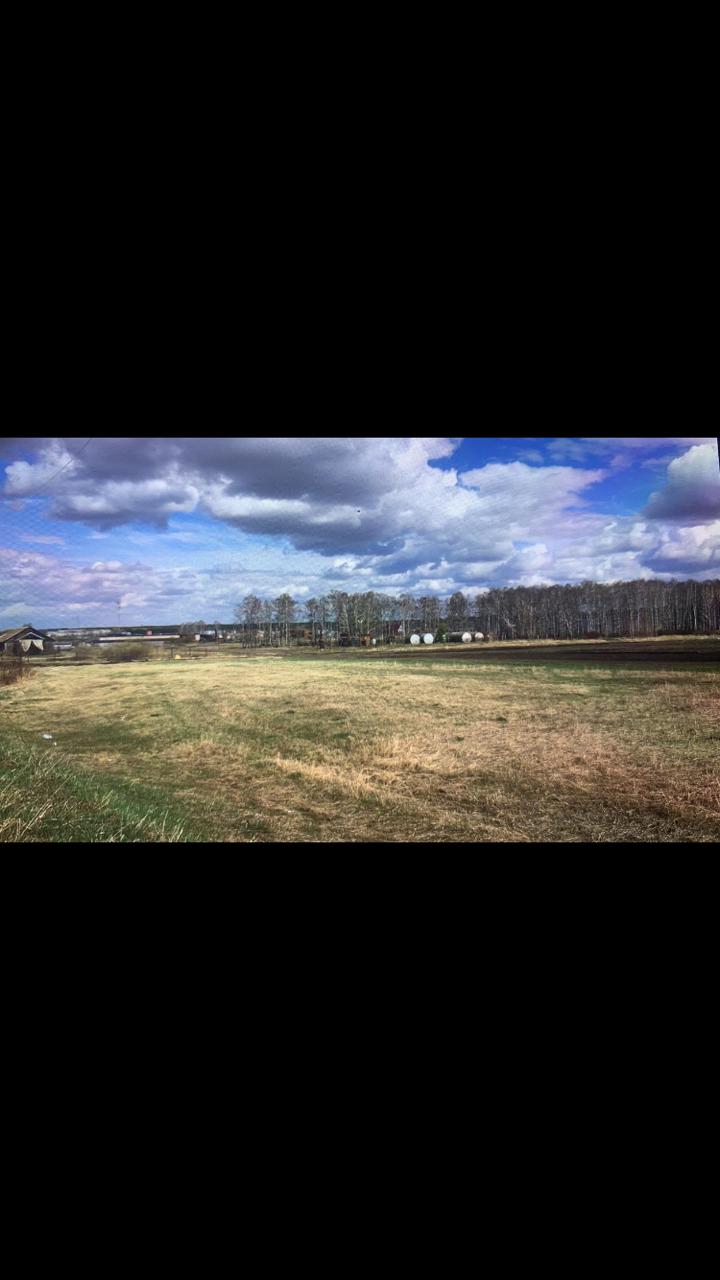 ИНВЕСТИЦИОННАЯ ПЛОЩАДКА 
под размещение животноводческой фермы
КУРГАНСКАЯ ОБЛАСТЬ, КУРТАМЫШСКИЙ РАЙОН, с. Каминское
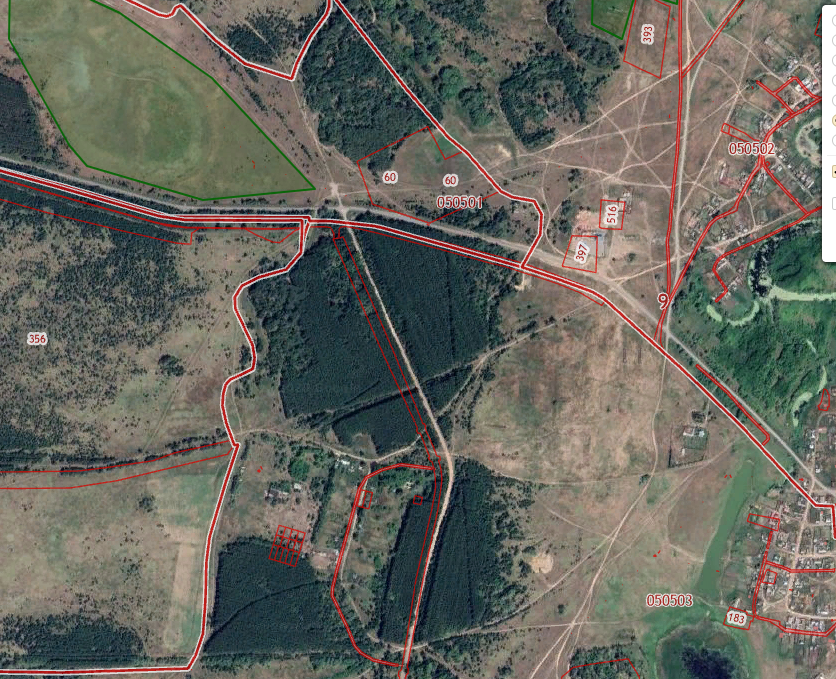 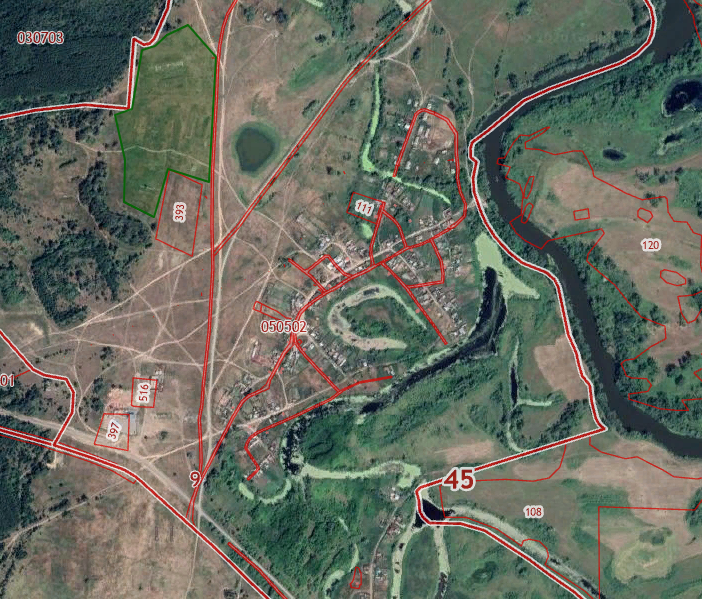 Предоставление земельного участка без проведения торгов.
В рамках мероприятий программы поддержки начинающих фермеров возможно получить грант в размере до 5,0 млн. рублей, на условиях 10% долевого финансирования целевых расходов за счет собственных средств крестьянского (фермерского) хозяйства.
Возмещение до 50 % затрат на приобретение оборудования для животноводства при строительстве молочно-товарной фермы до 400 голов коров но не более 30 млн. руб.;
Субсидирование до 25 % затрат на строительство молочных комплексов  от 400 голов коров;
Возмещение до 65 % затрат, понесенных в связи с приобретением молодняка сельскохозяйственных животных;
Получение льготных краткосрочных кредитов до 5%, направленных на развитие отрасли животноводства по следующим направлениям: на приобретение молодняка сельскохозяйственных животных, кормов, ветеринарных препаратов.
Возмещение части затрат на 1 килограмм реализованного и (или) отгруженного на собственную переработку коровьего молока;
Субсидии на техническое перевооружение производства сельскохозяйственных товаропроизводителей в рамках приоритетных отраслей животноводства 40% на кормозаготовительную технику и оборудование, оборудование для ферм 
Субсидирование на приобретение не племенного скота 60 % от стоимости, при приобретении от 20 голов
НЕИСПОЛЬЗУЕМЫЕ ЗЕМЕЛЬНЫЕ УЧАСТКИ
КУРГАНСКАЯ ОБЛАСТЬ, КУРТАМЫШСКИЙ РАЙОН
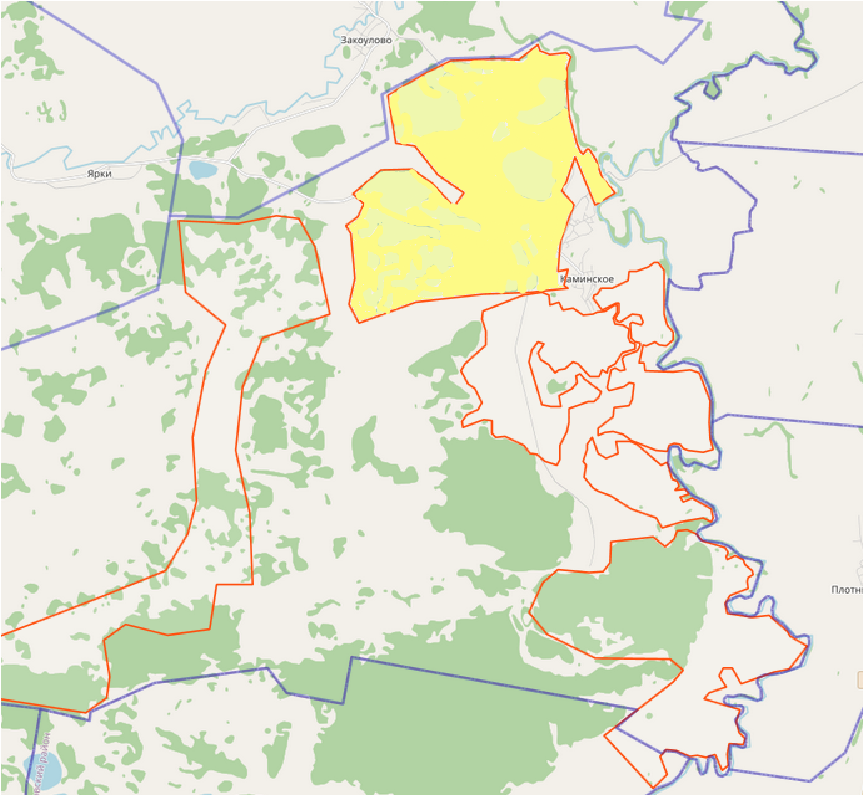 Каминский сельсовет
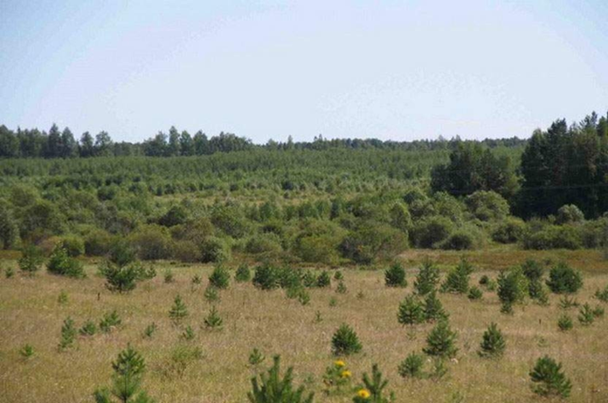 ИНВЕСТИЦИОННАЯ ПЛОЩАДКА 
под размещение животноводческой фермы
КУРГАНСКАЯ ОБЛАСТЬ, ЦЕЛИННЫЙ РАЙОН, 
С. МИХАЛЕВО
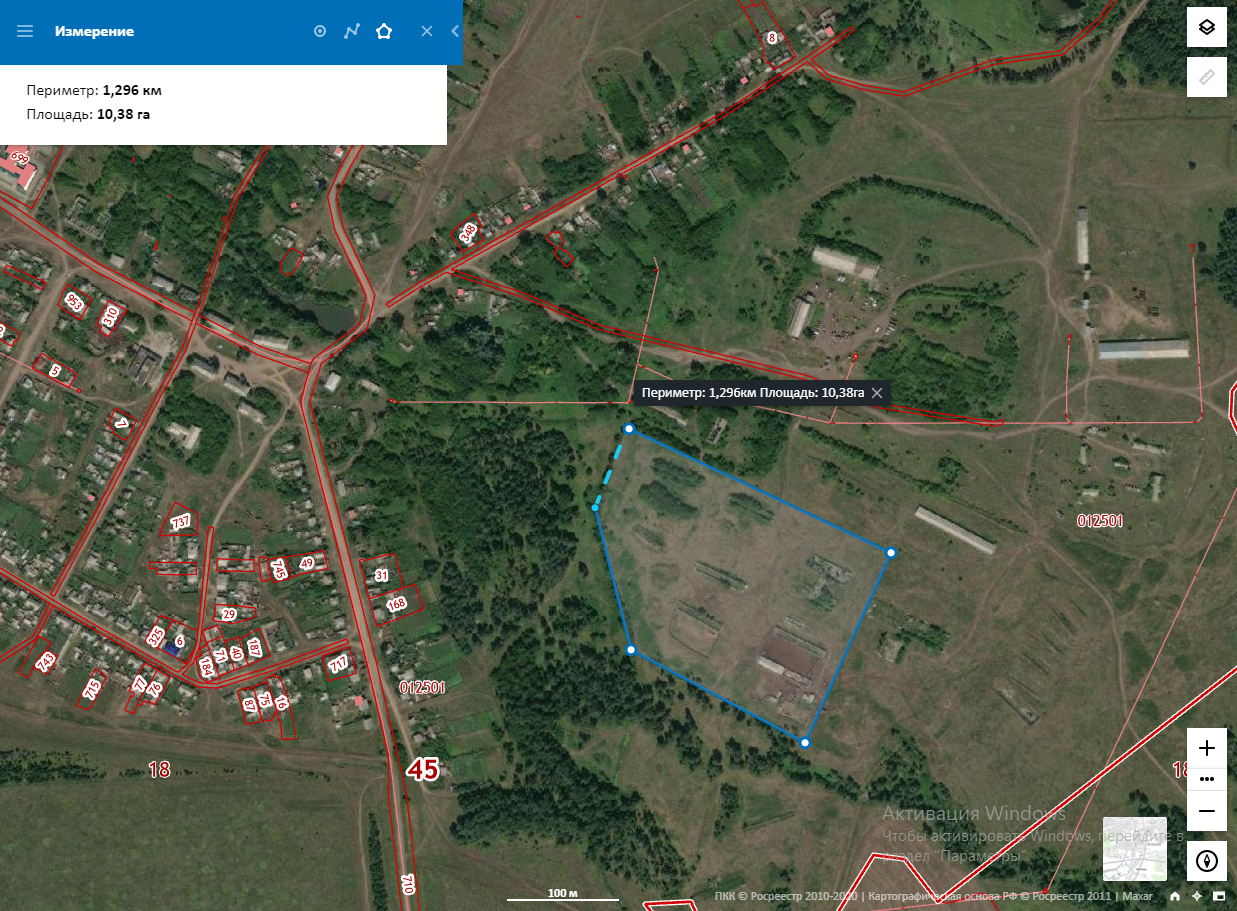 Предоставление земельного участка без проведения торгов.
В рамках мероприятий программы поддержки начинающих фермеров возможно получить грант в размере до 5,0 млн. рублей, на условиях 10% долевого финансирования целевых расходов за счет собственных средств крестьянского (фермерского) хозяйства.
Возмещение до 50 % затрат на приобретение оборудования для животноводства при строительстве молочно-товарной фермы до 400 голов коров но не более 30 млн. руб.;
Субсидирование до 25 % затрат на строительство молочных комплексов  от 400 голов коров;
Возмещение до 65 % затрат, понесенных в связи с приобретением молодняка сельскохозяйственных животных;
Получение льготных краткосрочных кредитов до 5%, направленных на развитие отрасли животноводства по следующим направлениям: на приобретение молодняка сельскохозяйственных животных, кормов, ветеринарных препаратов.
Возмещение части затрат на 1 килограмм реализованного и (или) отгруженного на собственную переработку коровьего молока;
Субсидии на техническое перевооружение производства сельскохозяйственных товаропроизводителей в рамках приоритетных отраслей животноводства 40% на кормозаготовительную технику и оборудование, оборудование для ферм 
Субсидирование на приобретение не племенного скота 60 % от стоимости, при приобретении от 20 голов
НЕИСПОЛЬЗУЕМЫЕ ЗЕМЕЛЬНЫЕ УЧАСТКИ
КУРГАНСКАЯ ОБЛАСТЬ, ЦЕЛИННЫЙ РАЙОН
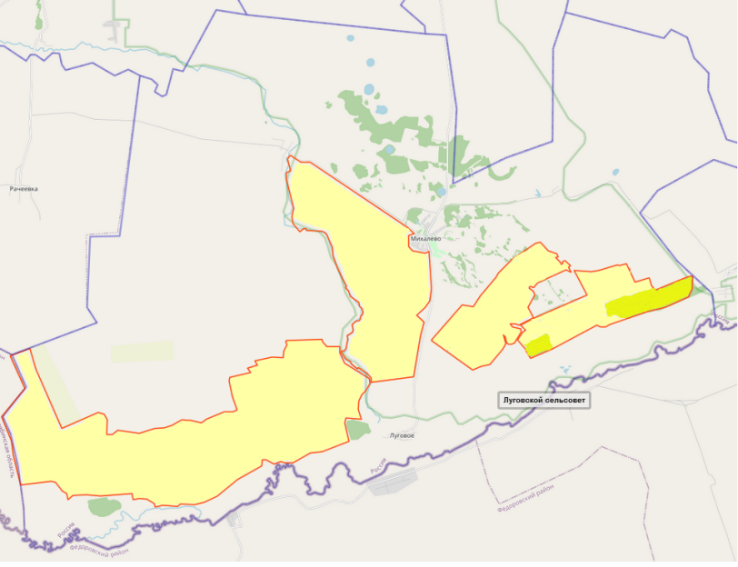 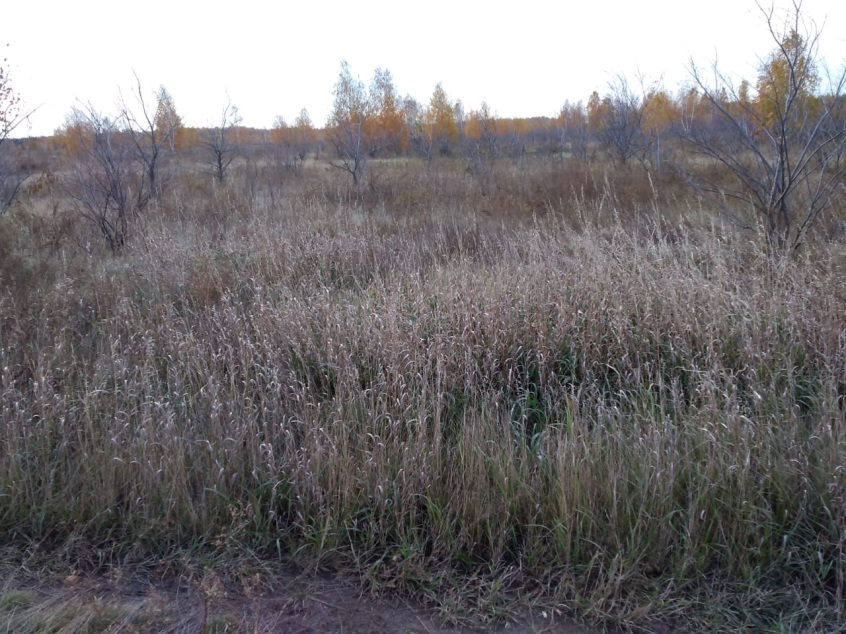 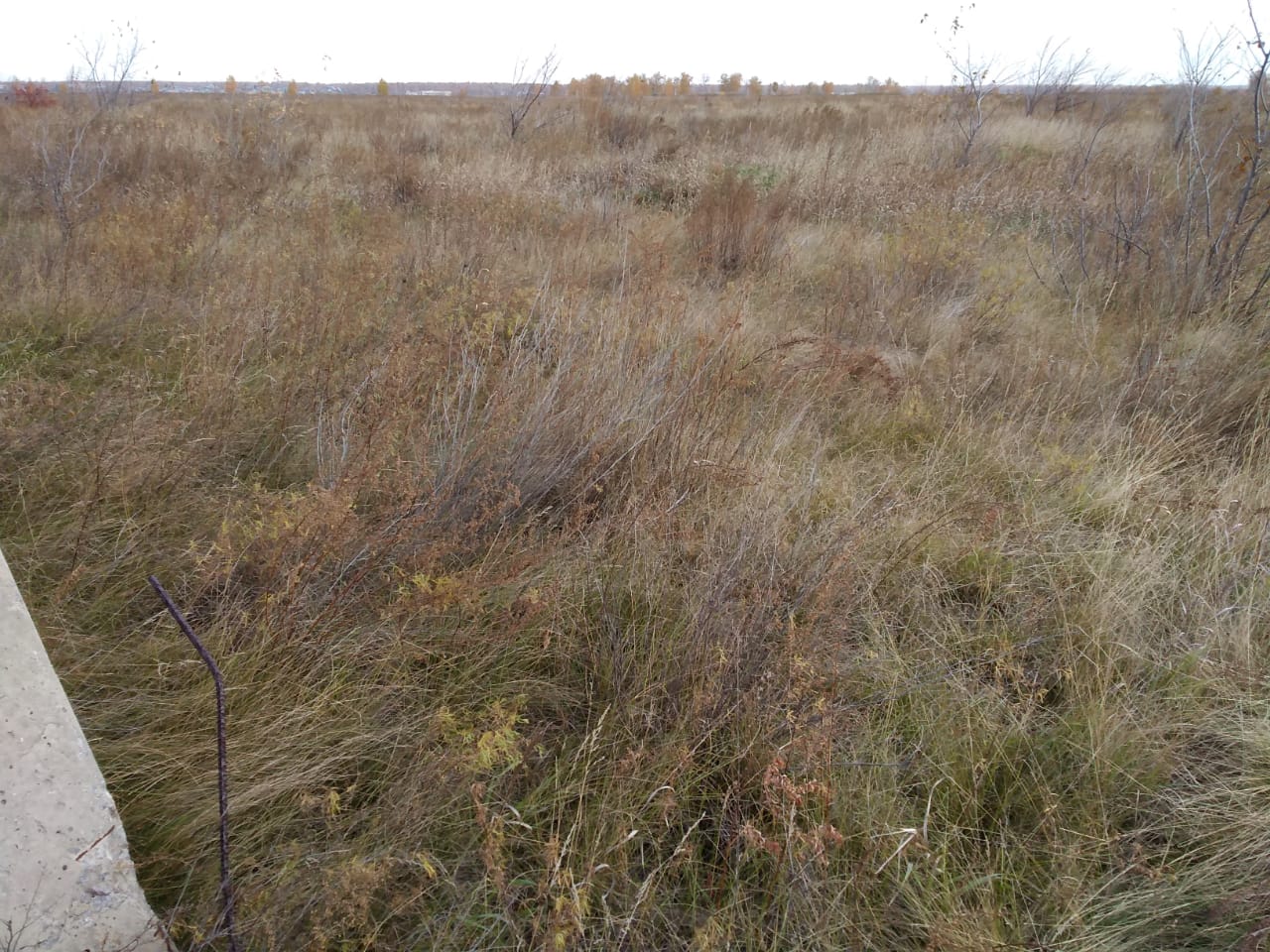 ИНВЕСТИЦИОННАЯ ПЛОЩАДКА 
под размещение животноводческой фермы
КУРГАНСКАЯ ОБЛАСТЬ, САФАКУЛЕВСКИЙ РАЙОН, 
Д. БУГУЙ
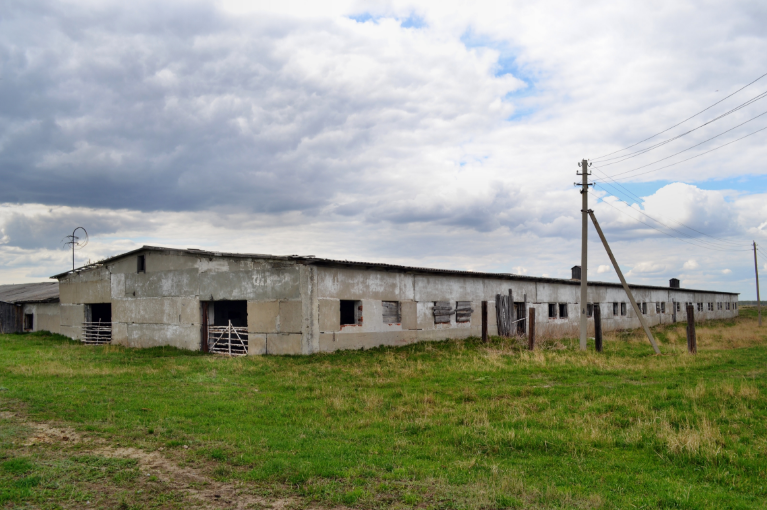 Предоставление земельного участка без проведения торгов.
В рамках мероприятий программы поддержки начинающих фермеров возможно получить грант в размере до 5,0 млн. рублей, на условиях 10% долевого финансирования целевых расходов за счет собственных средств крестьянского (фермерского) хозяйства.
Возмещение до 50 % затрат на приобретение оборудования для животноводства при строительстве молочно-товарной фермы до 400 голов коров но не более 30 млн. руб.;
Субсидирование до 25 % затрат на строительство молочных комплексов  от 400 голов коров;
Возмещение до 65 % затрат, понесенных в связи с приобретением молодняка сельскохозяйственных животных;
Получение льготных краткосрочных кредитов до 5%, направленных на развитие отрасли животноводства по следующим направлениям: на приобретение молодняка сельскохозяйственных животных, кормов, ветеринарных препаратов.
Возмещение части затрат на 1 килограмм реализованного и (или) отгруженного на собственную переработку коровьего молока;
Субсидии на техническое перевооружение производства сельскохозяйственных товаропроизводителей в рамках приоритетных отраслей животноводства 40% на кормозаготовительную технику и оборудование, оборудование для ферм 
Субсидирование на приобретение не племенного скота 60 % от стоимости, при приобретении от 20 голов
НЕИСПОЛЬЗУЕМЫЕ ЗЕМЕЛЬНЫЕ УЧАСТКИ
КУРГАНСКАЯ ОБЛАСТЬ, САФАКУЛЕВСКИЙ РАЙОН
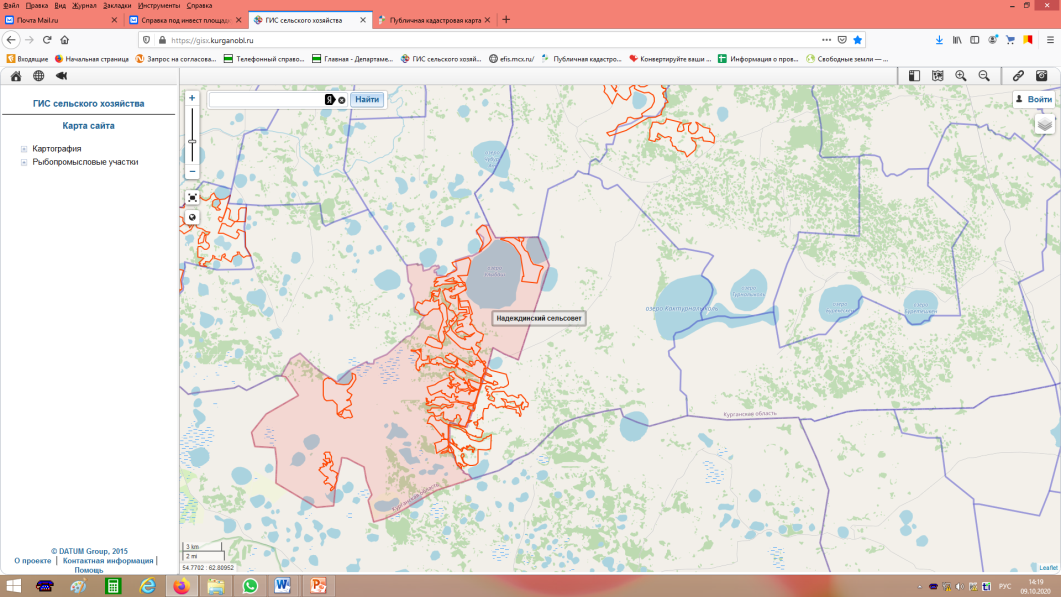 фонд перераспределения
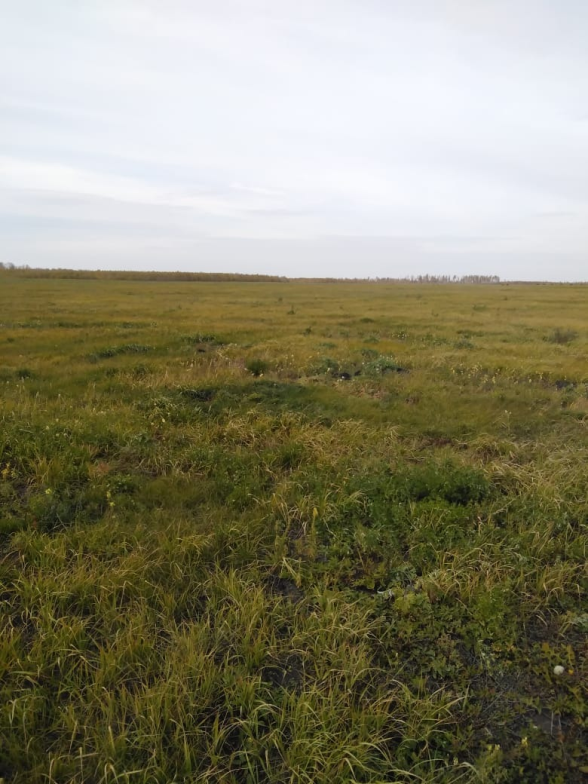 невостребованные земельные доли
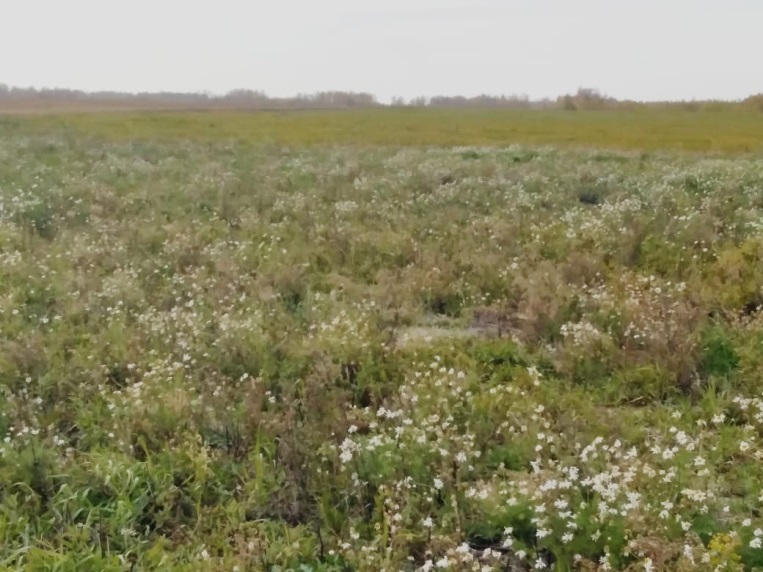 ИНВЕСТИЦИОННАЯ ПЛОЩАДКА 
под размещение животноводческой фермы
КУРГАНСКАЯ ОБЛАСТЬ, ШУМИХИНСКИЙ РАЙОН, 
с.Большая Рига
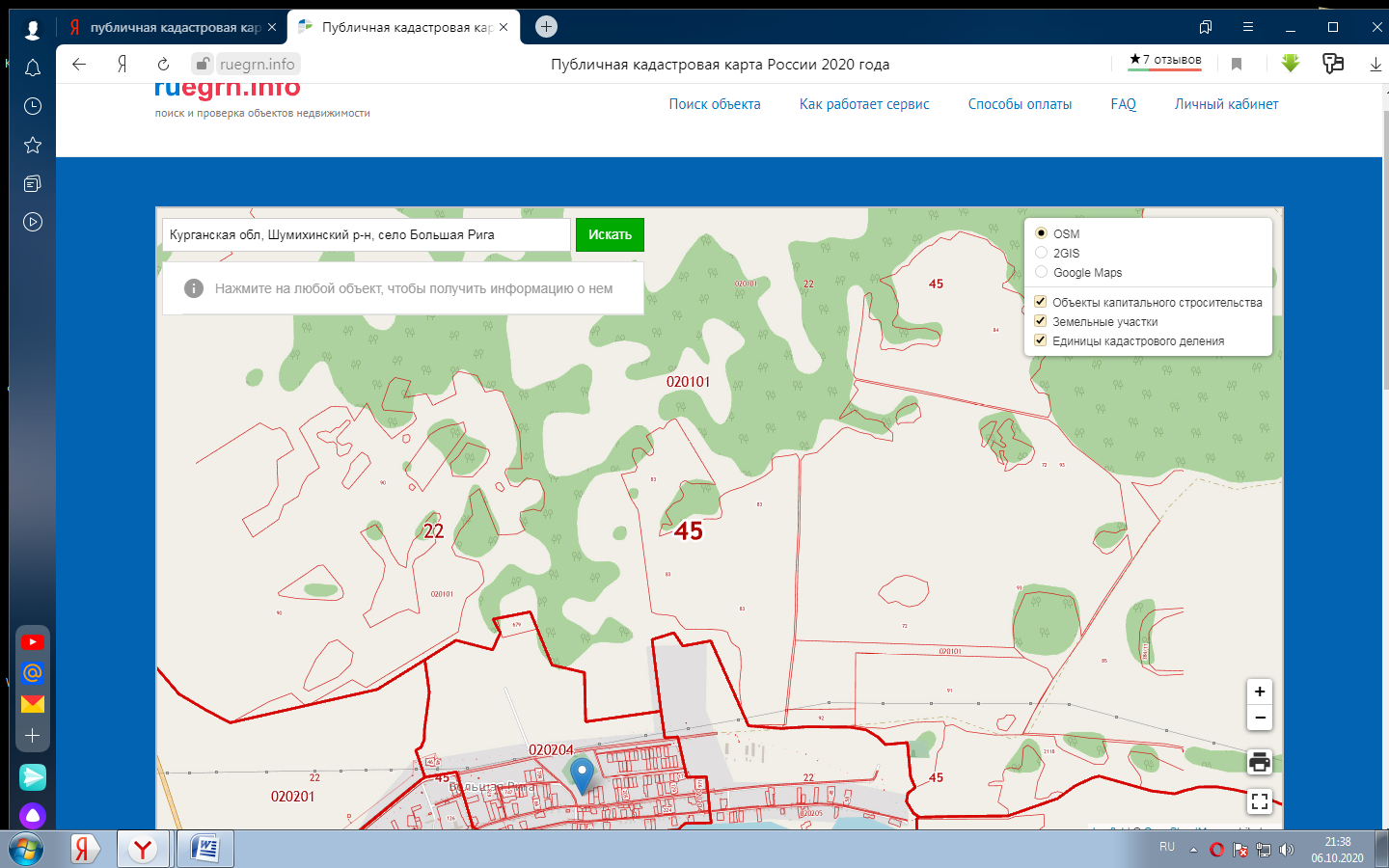 Предоставление земельного участка без проведения торгов.
В рамках мероприятий программы поддержки начинающих фермеров возможно получить грант в размере до 5,0 млн. рублей, на условиях 10% долевого финансирования целевых расходов за счет собственных средств крестьянского (фермерского) хозяйства.
Возмещение до 50 % затрат на приобретение оборудования для животноводства при строительстве молочно-товарной фермы до 400 голов коров но не более 30 млн. руб.;
Субсидирование до 25 % затрат на строительство молочных комплексов  от 400 голов коров;
Возмещение до 65 % затрат, понесенных в связи с приобретением молодняка сельскохозяйственных животных;
Получение льготных краткосрочных кредитов до 5%, направленных на развитие отрасли животноводства по следующим направлениям: на приобретение молодняка сельскохозяйственных животных, кормов, ветеринарных препаратов.
Возмещение части затрат на 1 килограмм реализованного и (или) отгруженного на собственную переработку коровьего молока;
Субсидии на техническое перевооружение производства сельскохозяйственных товаропроизводителей в рамках приоритетных отраслей животноводства 40% на кормозаготовительную технику и оборудование, оборудование для ферм 
Субсидирование на приобретение не племенного скота 60 % от стоимости, при приобретении от 20 голов
НЕИСПОЛЬЗУЕМЫЕ ЗЕМЕЛЬНЫЕ УЧАСТКИ
КУРГАНСКАЯ ОБЛАСТЬ, ШУМИХИНСКИЙ РАЙОН
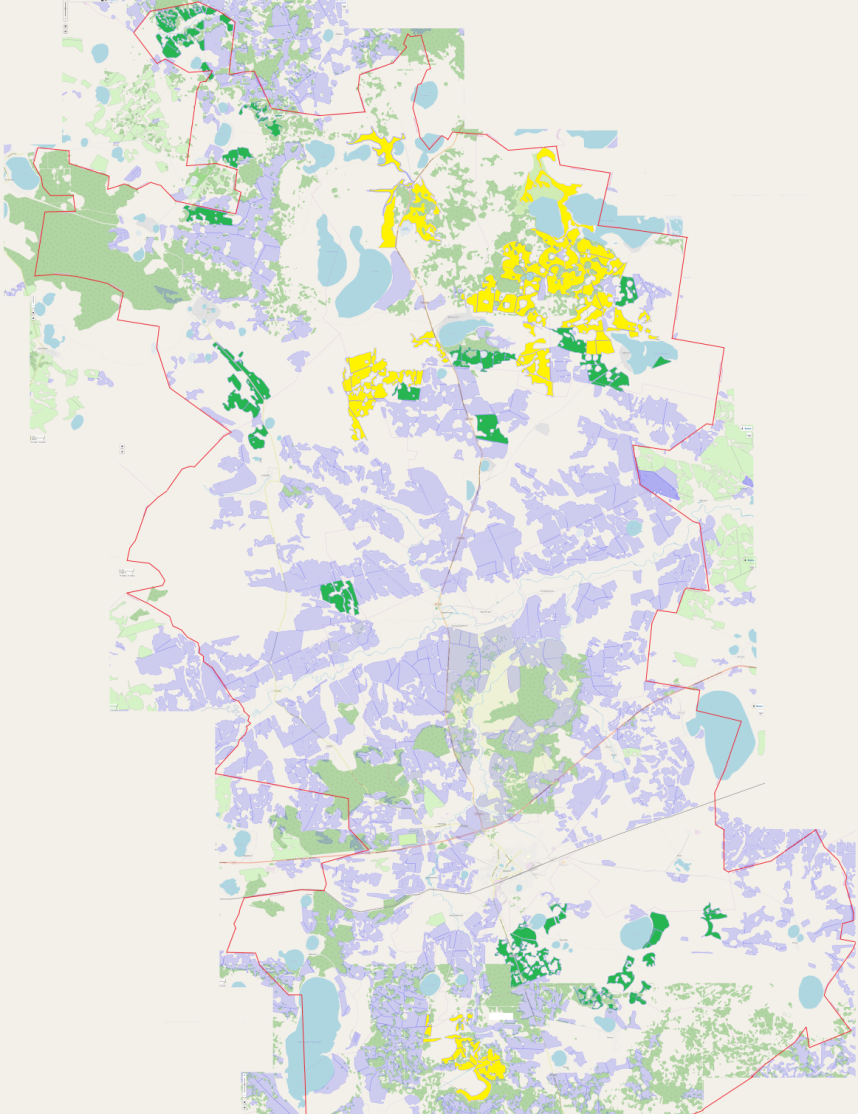 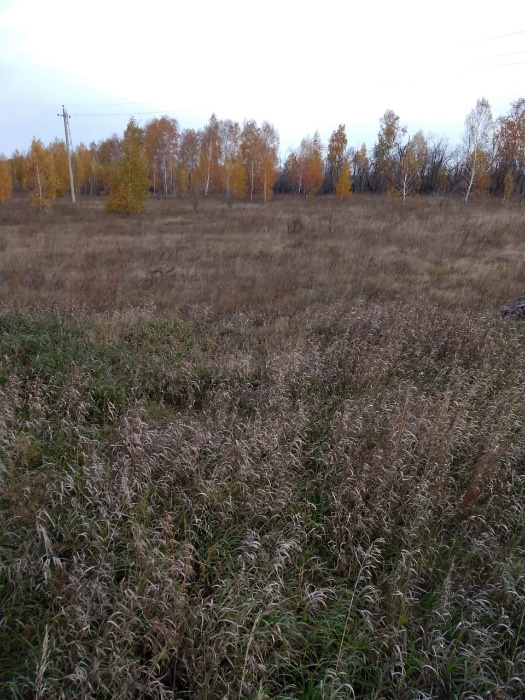 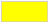 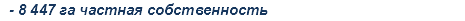 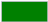 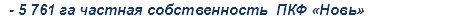 ИНВЕСТИЦИОННАЯ ПЛОЩАДКА 
под размещение животноводческой фермы
КУРГАНСКАЯ ОБЛАСТЬ, 
ПОЛОВИНСКИЙ РАЙОН,  с. Менщиково
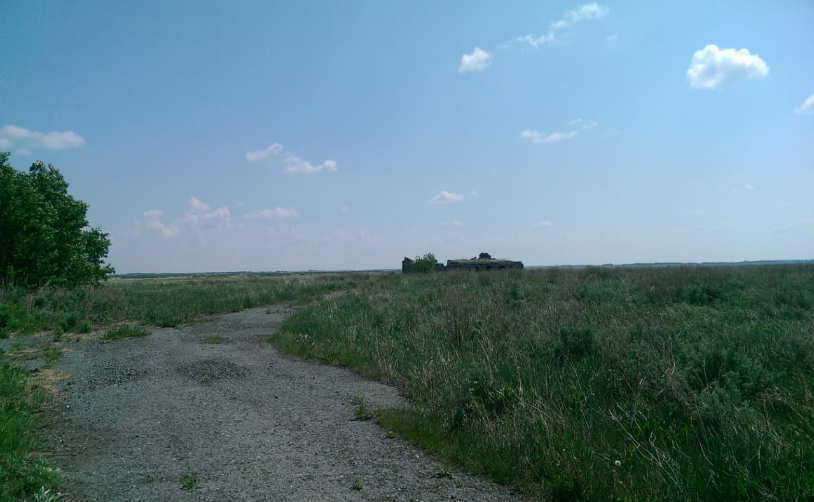 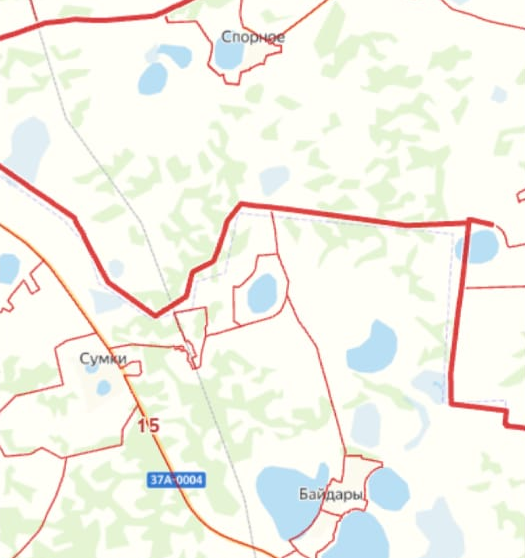 Предоставление земельного участка без проведения торгов.
В рамках мероприятий программы поддержки начинающих фермеров возможно получить грант в размере до 5,0 млн. рублей, на условиях 10% долевого финансирования целевых расходов за счет собственных средств крестьянского (фермерского) хозяйства.
Возмещение до 50 % затрат на приобретение оборудования для животноводства при строительстве молочно-товарной фермы до 400 голов коров но не более 30 млн. руб.;
Субсидирование до 25 % затрат на строительство молочных комплексов  от 400 голов коров;
Возмещение до 65 % затрат, понесенных в связи с приобретением молодняка сельскохозяйственных животных;
Получение льготных краткосрочных кредитов до 5%, направленных на развитие отрасли животноводства по следующим направлениям: на приобретение молодняка сельскохозяйственных животных, кормов, ветеринарных препаратов.
Возмещение части затрат на 1 килограмм реализованного и (или) отгруженного на собственную переработку коровьего молока;
Субсидии на техническое перевооружение производства сельскохозяйственных товаропроизводителей в рамках приоритетных отраслей животноводства 40% на кормозаготовительную технику и оборудование, оборудование для ферм 
Субсидирование на приобретение не племенного скота 60 % от стоимости, при приобретении от 20 голов
НЕИСПОЛЬЗУЕМЫЕ ЗЕМЕЛЬНЫЕ УЧАСТКИ
КУРГАНСКАЯ ОБЛАСТЬ, ПОЛОВИНСКИЙ РАЙОН
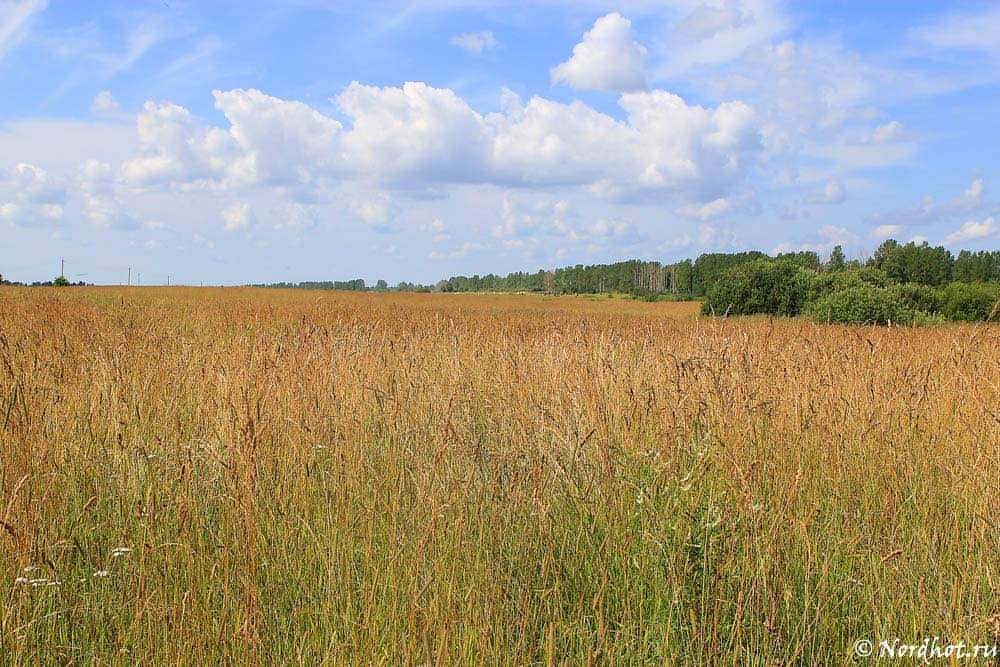 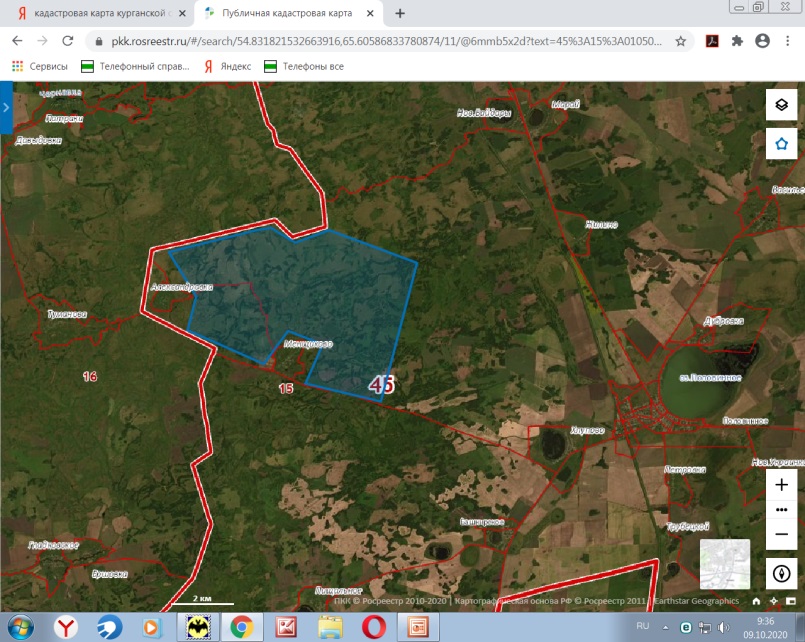 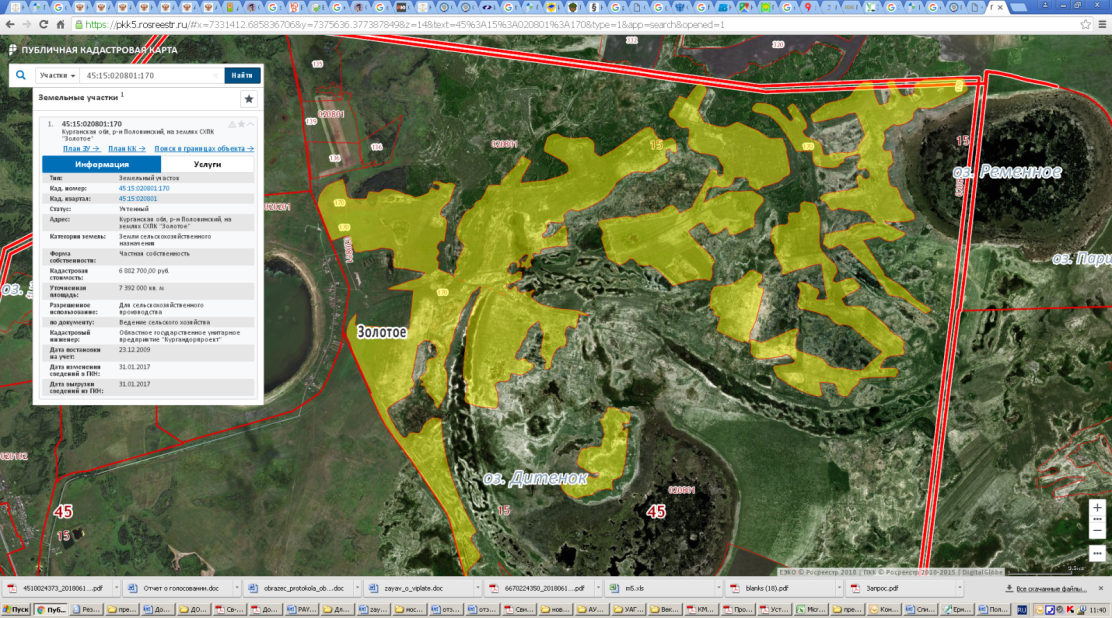 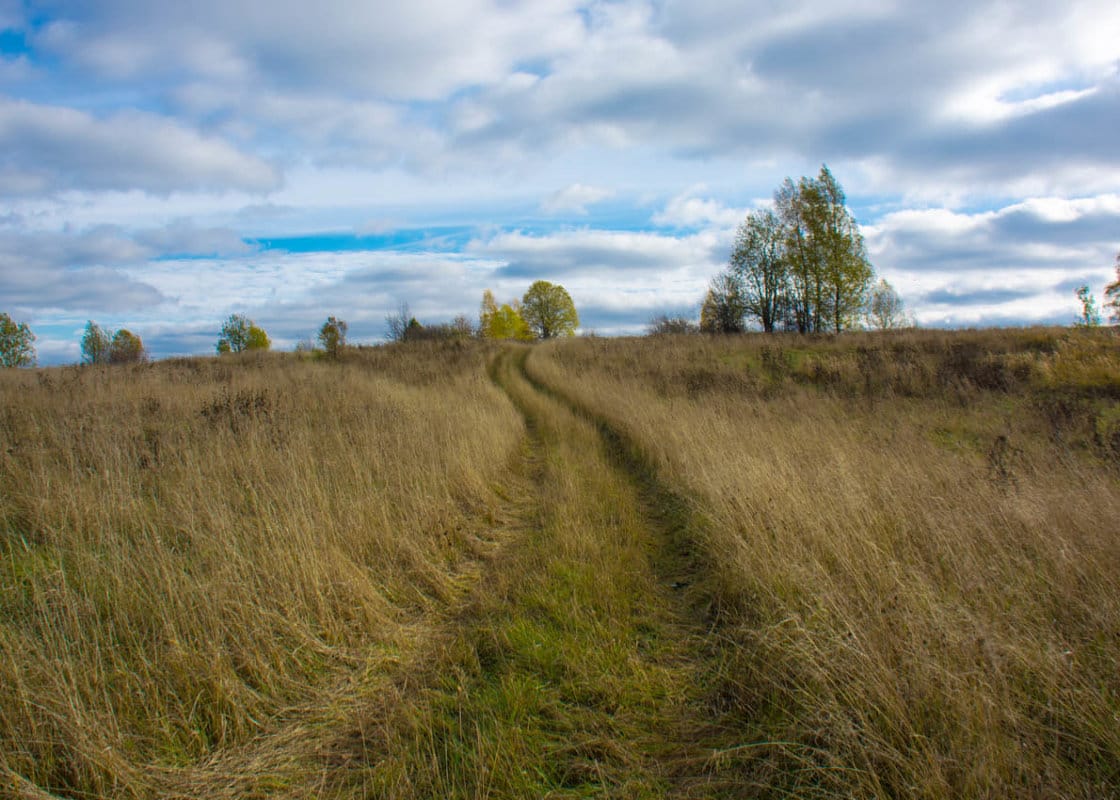